Централни и периферијски угао у кругу-обрада-
Наставник: Милена Криваја
ОШ „Бранко Радичевић“ Петрово, Приједор
Угао чије је тјеме у центру круга назива се централни угао круга.Угао чије је тјеме на кружници а краци садрже тетиве тог круга, назива се периферијски угао круга.
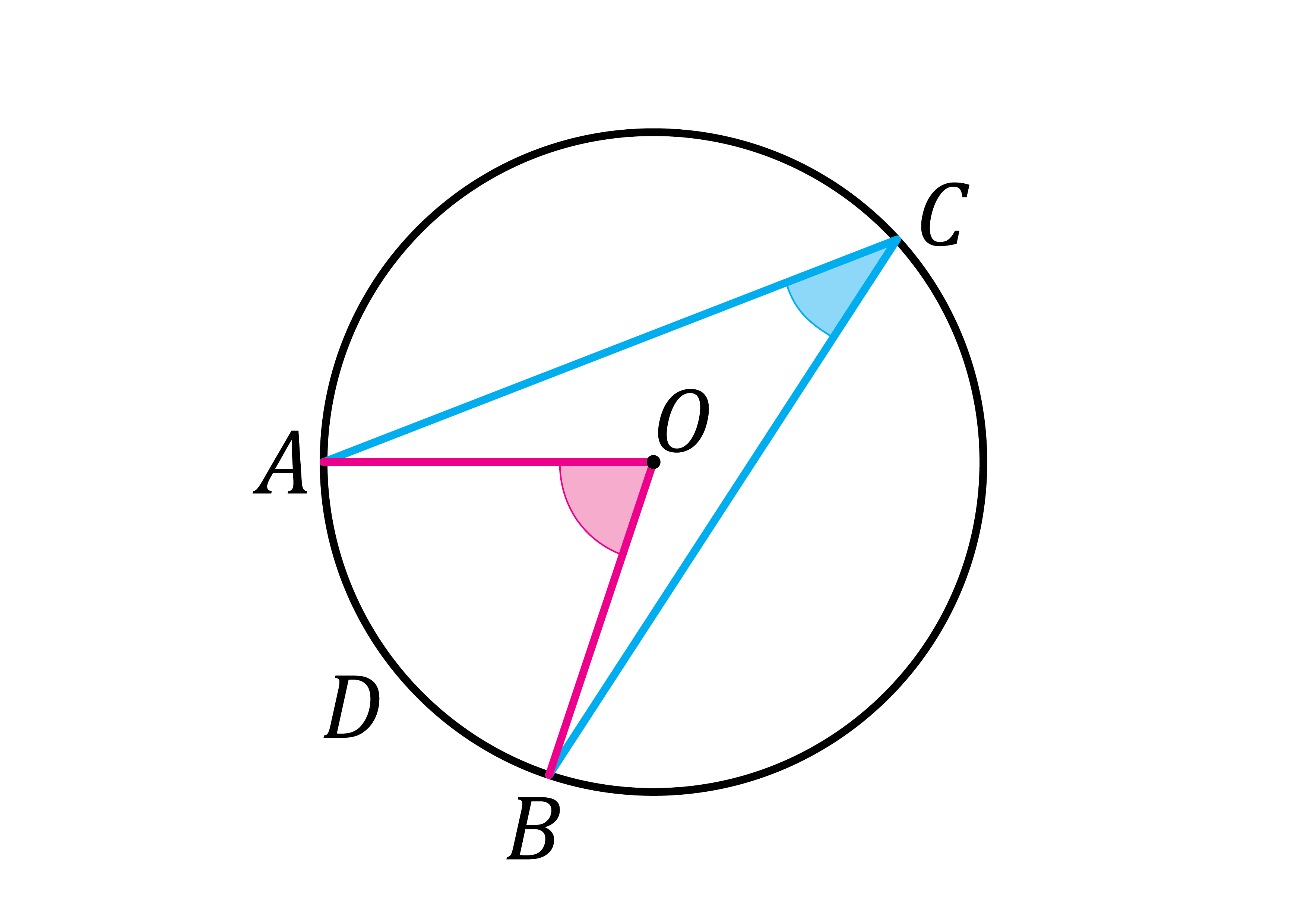 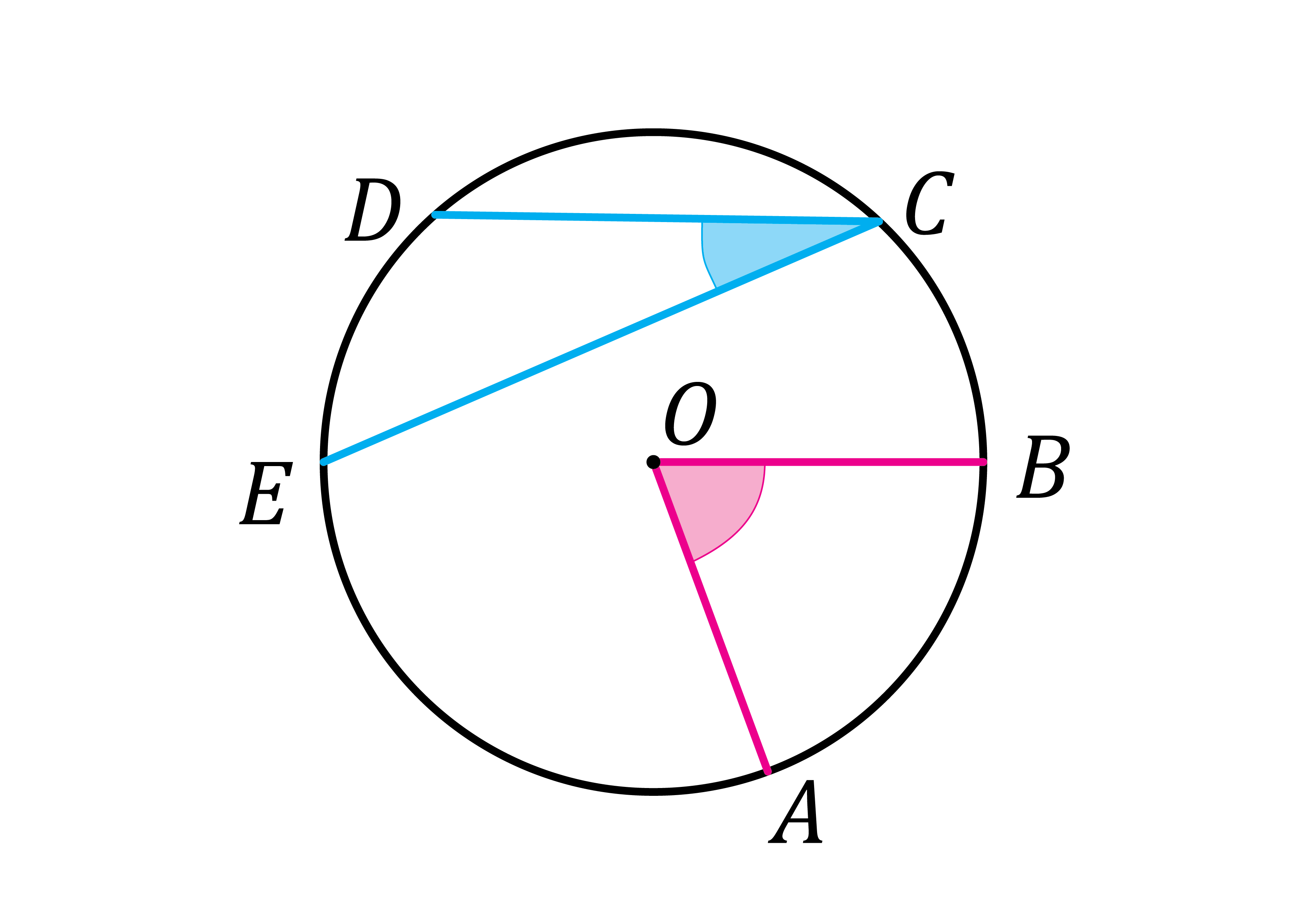 Периферијски угао ∡ACB 
и централни угао ∡AOB су над истим кружним луком.
Теорема:Сви периферијски углови над истим луком су једнаки.
Ово тврђење важи и за периферијске углове над истим луцима у истом кругу, или у  круговима једнаких полупречника.
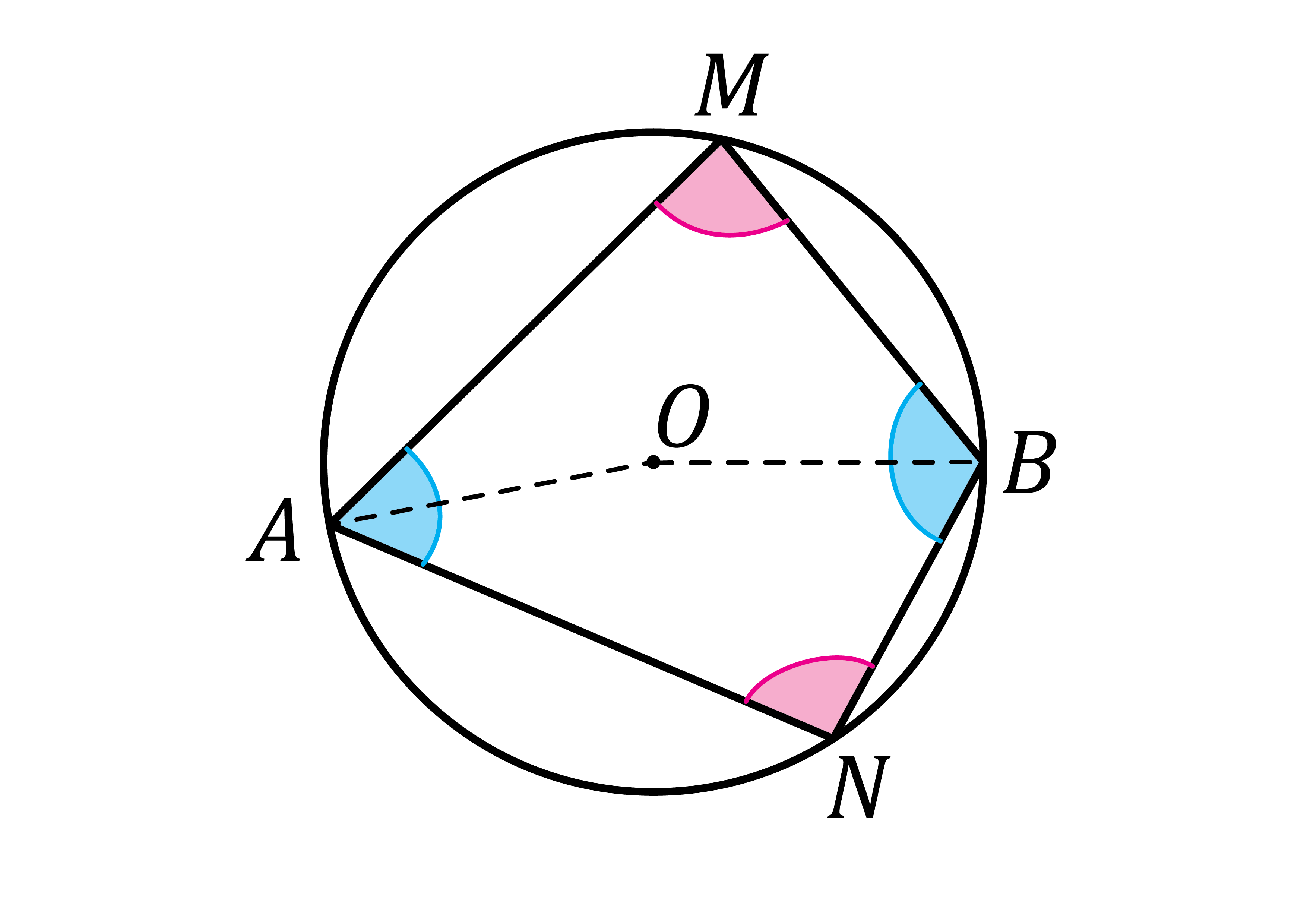 Домаћи рад:
Уџбеник, страна 126, задатак: 1,2 и 6.
ХВАЛА НА ПАЖЊИ!
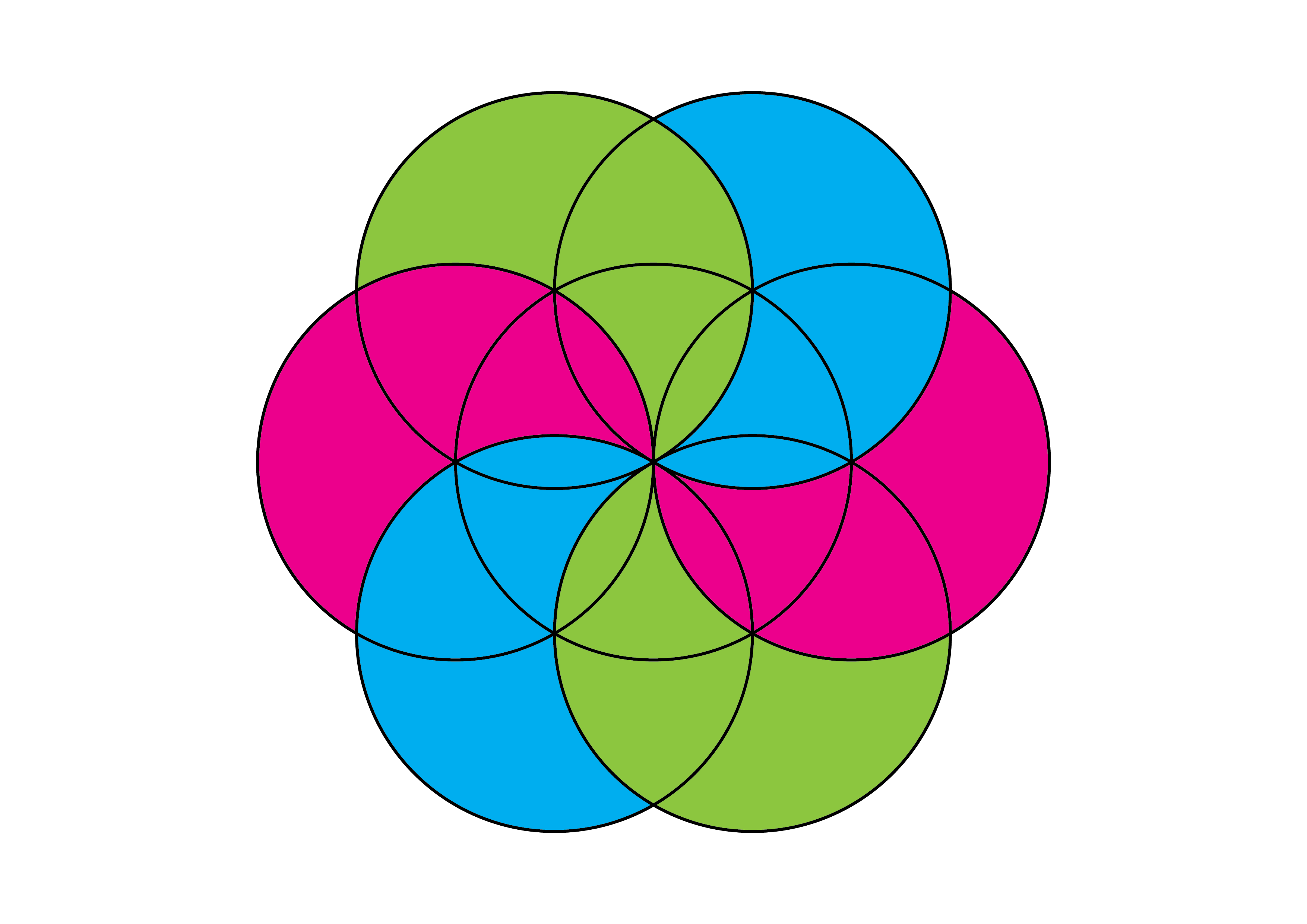